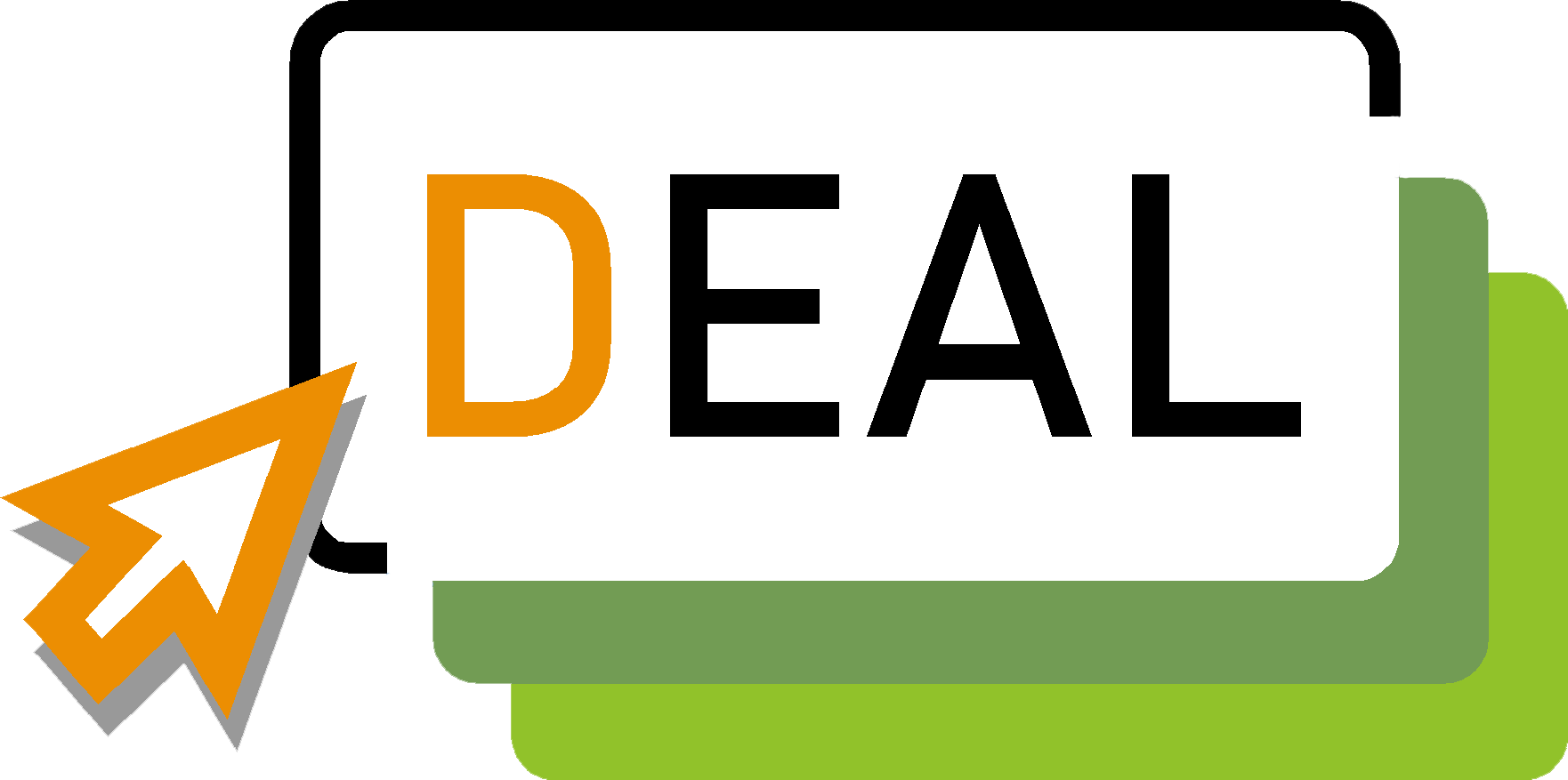 Digital Entrepreneurship for Adult Learners
Inngangur að almennri persónuverndarreglugerð Evrópusambandsins (GDPR)

IHF asbl
Efnisyfirlit
Inngangur að GDPR	
	Hvað er GDPR?  
	Gott að hafa í huga… 
	GDPR í stuttu máli: umfang og svið
	Hér þarf að sýna aðgát…  
	Lykilviðmiðunarreglur og -stoðir

1. hluti – Orðskýringar 
	Persónuupplýsingar 
	Vinnsla
	Gerð persónusniðs
	Ábyrgðaraðili
	Samþykki
	Öryggisbrestur við vinnslu persónuupplýsinga  

2. hluti – 7 meginreglur um gagnavernd

3. hluti – 8 Réttur til friðhelgi einkalífs 	
	Borgaraleg réttindi 
	Áhrif á fyrirtæki og félagasamtök 

4.hluti – Að sýna fram á reglufylgni
	Gagnsæi 
	Öryggi 
	Ábyrgð 	
	Persónuverndarréttur borgaranna
Inngangur að GDPR
Ef þú ætlar að nýta þér upplýsingatækni í starfsemi þinni er þér skylt samkvæmt lögum að skilja um hvað persónuverndarlögin fjalla.  

Hér verður farið yfir það helsta sem þarf til að reka stafrænt fyrirtæki í Evrópu í samræmi við GDPR.
Inngangur
Hvað er GDPR?
Reglugerð Evrópuþingsins og ráðs ESB um „vernd einstaklinga í tengslum við vinnslu persónuupplýsinga og frjálsa miðlun slíkra upplýsinga“
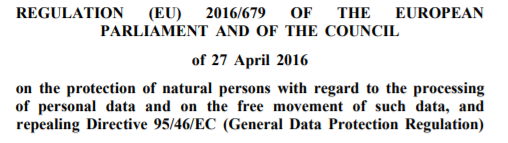 Heimild: https://eur-lex.europa.eu/legal-content/EN/TXT/?uri=CELEX%3A02016R0679-20160504
Inngangur
Gott að hafa í huga…
Samkvæmt lögum ESB er reglugerð lagagerningur frá stefnumarkandi stofnunum ESB sem öll aðildarríkin skulu fara að (eins og í tilviki GDPR). Ekki eru allar tegundir löggjafar ESB jafn bindandi og reglugerðir...
Löggjafarefnið er því meira bindandi eftir því sem stigið er hærra
Inngangur
GDPR í stuttu máli: umfang og svið
[GDPR] mælir fyrir um reglur um vernd einstaklinga að því er varðar vinnslu persónuupplýsinga og reglur um frjálsa miðlun persónuupplýsinga.

[GDPR] verndar grundvallarréttindi og frelsi einstaklinga, einkum rétt þeirra til verndar persónuupplýsingum.
Inngangur
Hér þarf að sýna aðgát…
GDPR leggur alla áherslu á hagsmuni borgara ESB og „rétt þeirra til að gleymast“.

Annars vegar stendur GDPR fyrir mjög traust og áreiðanlegt kerfi réttinda og „forréttinda“ - ef við lítum á það frá sjónarhóli borgaranna.

Hins vegar innleiðir GDPR fjölmargar skyldur og skuldbindingar, sem framfylgt er með lögum, sem allar stofnanir sem starfa í ESB ættu að fara að - ef við lítum á það frá sjónarhóli viðskiptalífsins.
Inngangur
Lykilviðmiðunarreglur og -stoðir
Til að skilja betur regluverkið um almenna persónuvernd og hvernig hægt er að fara að því eru hér fyrst nokkrar lykilviðmiðunarreglur og -stoðir til útskýringar: 

Orðskýringar um hugtök sem eru notuð í löggjöfinni.
Grunnatriði í gagnavernd 
Réttindi sem varða friðhelgi einkalífsins og falla undir GDPR
1. hluti – Orðskýringar
Persónuupplýsingar
Upplýsingar um persónugreindan eða persónugreinanlegan einstakling („skráðan einstakling“); einstaklingur telst persónugreinanlegur ef unnt er að persónugreina hann, beint eða óbeint, svo sem með tilvísun í auðkenni eins og nafn, kennitölu, staðsetningargögn, netauðkenni eða einn eða fleiri þætti sem einkenna hann í líkamlegu, lífeðlisfræðilegu, erfðafræðilegu, andlegu, efnalegu, menningarlegu eða félagslegu tilliti. 
 
Tilvitnun í Lög um persónuvernd og vinnslu persónuupplýsinga 2018 nr. 90
1. hluti – Orðskýringar
Vinnsla
Aðgerð eða röð aðgerða þar sem persónuupplýsingar eru unnar, hvort sem vinnslan er sjálfvirk eða ekki, svo sem söfnun, skráning, flokkun, kerfisbinding, varðveisla, aðlögun eða breyting, heimt, skoðun, notkun, miðlun með framsendingu, dreifing eða aðrar aðferðir til að gera upplýsingarnar tiltækar, samtenging eða samkeyrsla, aðgangstakmörkun, eyðing eða eyðilegging. 



Tilvitnun í Lög um persónuvernd og vinnslu persónuupplýsinga 2018 nr. 90
Merking geymdra persónuupplýsinga með það að markmiði að takmarka vinnslu þeirra í framtíðinni.
1. hluti – Orðskýringar
Gerð persónusniðs
Sjálfvirk vinnsla persónuupplýsinga sem felst í því að nota persónuupplýsingar til að meta ákveðna þætti er varða hagi einstaklings, einkum að greina eða spá fyrir um þætti er varða frammistöðu hans í starfi, fjárhagsstöðu, heilsu, smekk, áhugamál, áreiðanleika, hegðun, staðsetningu eða hreyfanleika.


Tilvitnun í Lög um persónuvernd og vinnslu persónuupplýsinga 2018 nr. 90
1. hluti – Orðskýringar
Ábyrgðaraðili:
Einstaklingur, lögaðili, stjórnvald eða annar aðili sem ákveður einn eða í samvinnu við aðra tilgang og aðferðir við vinnslu persónuupplýsinga. 

Vinnsluaðili → Einstaklingur eða lögaðili, stjórnvald eða annar aðili sem vinnur með persónuupplýsingar á vegum ábyrgðaraðila. 

Tilvitnun í Lög um persónuvernd og vinnslu persónuupplýsinga 2018 nr. 90
1. hluti – Orðskýringar
Samþykki
Óþvinguð, sértæk, upplýst og ótvíræð viljayfirlýsing hins skráða um að hann samþykki, með yfirlýsingu eða ótvíræðri staðfestingu, vinnslu persónuupplýsinga um sig. 

Tilvitnun í Lög um persónuvernd og vinnslu persónuupplýsinga 2018 nr. 90
1. hluti – Orðskýringar
Öryggisbrestur við vinnslu persónuupplýsinga
Brestur á öryggi sem leiðir til óviljandi eða ólögmætrar eyðingar persónuupplýsinga eða þess að þær glatist, breytist, verði birtar eða aðgangur verði veittur að þeim í leyfisleysi. 


Tilvitnun í Lög um persónuvernd og vinnslu persónuupplýsinga 2018 nr. 90
2. hluti – 7 meginreglur um gagnaverndGDPR Grein nr. 5, kafli 2
7 meginreglur um gagnavernd
Lögmæti, sanngirni og gagnsæi við gagnavinnsluna – ekki vera á gráu svæði
Vinnsla er takmörkuð af tilgangi 
Vinnsla er takmörkuð af nauðsyn
Áreiðanleiki – ekki gleyma að uppfæra þau gögn sem þú geymir
Takmörkun á geymslu – ekki geyma gögn lengur en þarf 
Heilindi og trúnaður – tryggið að gögnin sem þið geymið séu geymd á öruggan hátt
Ábyrgð – sýnið fram á að farið sé að öllu framangreindu
ekki safna meiri gögnum en nauðsynlegt er
3. hluti – 8 Réttur til friðhelgi einkalífsGDPR kafli 3
Borgaraleg réttindi
Borgarar eiga rétt á að fá upplýsingar um vinnslu upplýsinga um þá af þriðju aðilum  
Borgarar hafa rétt til aðgangs að gögnum um sig
Borgarar hafa rétt til að leiðrétta gögn sín 
Borgarar eiga rétt á að gleymast
Borgarar hafa rétt til að takmarka vinnslu gagna um sig
Borgarar eiga rétt á að flytja gögn sín 
Borgarar hafa rétt til að andmæla gögnum sínum
Borgarar hafa réttindi í tengslum við sjálfvirka ákvarðanatöku og gerð persónusniðs

Þýðing á grein 12-23 GDPR
3. hluti – 8 Réttur til friðhelgi einkalífsGDPR kafli 3
Áhrif á fyrirtæki og félagasamtök
Í sex tilvikum (þ.e. sviðsmyndum) hafa fyrirtæki og stofnanir leyfi til að vinna úr gögnum um borgara, að uppfylltum skilyrðum GDPR*:

*Grein nr.6 GDRP 

Ótvírætt samþykki hins skráða aðila
Niðurstaða samnings -réttur stofnunar til að gera stutta, tvíhliða athugun á bakgrunni skráðs einstaklings
Efndir að fullu á öðrum lagalegum skuldbindingum
Til að vernda brýna hagsmuni skráðs einstaklings
Til verndar almannahagsmunum 
Þegar um er að ræða lögmæta hagsmuni - ef ekki er gengið á grundvallarréttindi og frelsi skráðs einstaklings.
4.hluti – Að sýna fram á reglufylgni
Gagnsæi
Framkvæma reglubundið mat og úttekt á „persónuupplýsingum“ sem þú vinnur og sem aðrir aðilar hafa aðgang að

Gefa upp undir hverri af þessum sex sviðsmyndum vinnsla persónuupplýsinganna fer fram

Vinnsla í fullu samræmi við gr. nr. 12
4.hluti – Að sýna fram á reglufylgni
Öryggi
Gagnavernd á öllum stigum starfseminnar

Gera persónuupplýsingar órekjanlegar eins og hægt er

Setja upp öryggiskerfi til að koma í veg fyrir gagnabrot - með hverjum ertu að deila notendanafni og lykilorðum? 

Fullgilt mat á áhrifum gagna – skemmir/ógnar starfsemi þín persónuupplýsingum? 

Prófa tilkynningakerfi ef um er að ræða brot á gögnum - réttur borgaranna á að vera upplýstir
4.hluti – Að sýna fram á reglufylgni
Ábyrgð
Ef þér gefst tækifæri til skalt þú tilnefna sérfræðing sem getur annast reglufylgni þína. 

Ef þriðji aðili vinnur úr gögnum fyrir þína hönd skaltu íhuga að undirrita formlegan samning.

Stór samtök byggja yfirleitt á sérþekkingu persónuverndarfulltrúa og íhuga að ráða starfskraft um leið og nægilegt fjármagn fæst...(€)
4.hluti – Að sýna fram á reglufylgni
Persónuverndarréttur borgaranna
Athugaðu ávallt hvort þú uppfyllir til fulls öll réttindi borgaranna (sjá glæru 16 )

Er auðvelt fyrir hinn skráða einstaklinga að fá upplýsingar um vinnsluna?...
Er auðvelt fyrir hinn skráða aðila að nálgast gögn sín?... 
Er auðvelt fyrir hinn skráða einstakling að gleymast?... 
o.s.frv…
4.hluti – Að sýna fram á reglufylgni
Mikilvægur fyrirvari að lokum
Í þessum kafla er markmið okkar að leiðbeina lesendum um grundvallaratriði í löggjöf um persónuvernd GDPR. Persónuverndarmál eru í sjálfu sér mjög flókin og krefjast þess að hver og einn kafi dýpra í þau með sinn rekstur í huga. 

Á síðustu glærum lögðum við fram örstuttan gátlista um reglufylgni - þetta er ekki tæmandi listi. Ef þú vilt vita meira um GDPR  og Lög um persónuvernd og vinnslu persónuupplýsinga og hvaða skyldur gætu hvílt á þér, þá gæti verið gagnlegt að hafa samband við ráðgjafa og fagaðila
Takk fyrir!